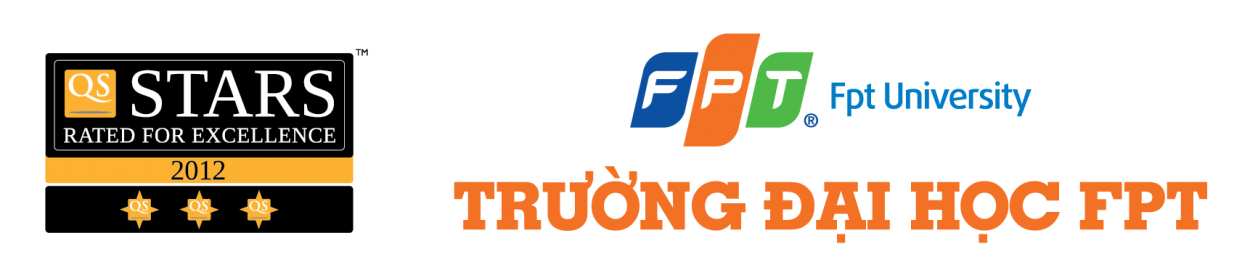 Brain-Computer Interfaces: Method Overview
By: hoang viet anh & Nguyen huy tung
Bachelor of Computer Science
[Speaker Notes: Trong phần này sẽ giới thiệu tên nhóm, tên thầy hướng dẫn, vai trò của từng thành viên trong nhóm và giới thiệu tổng quan về đồ án
Đồ án tốt nghiệp là máy tính điện não: giới thiệu chung nhất về phần này]
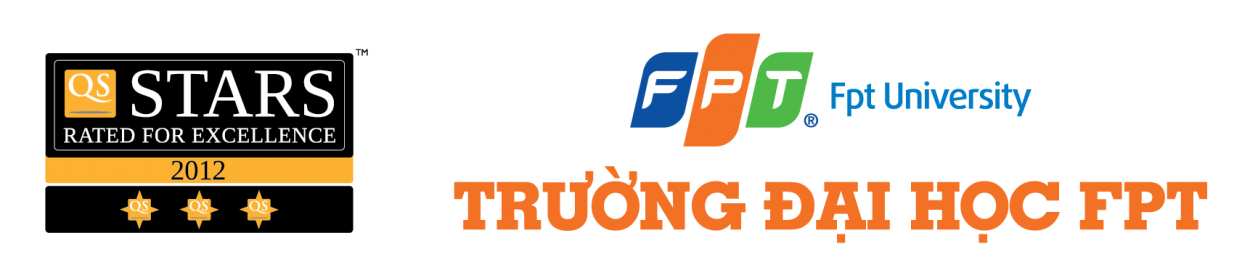 Introduction
Idea
Scope of project
Data Recording
Features
Methods
Experiment
Demos
Q&A
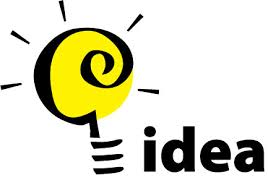 Hoang Viet Anh & Nguyen Huy Tung - FPT University - Bachelor of Computer Science
[Speaker Notes: - Ở phần này sẽ giới thiệu về các phần của đồ án.]
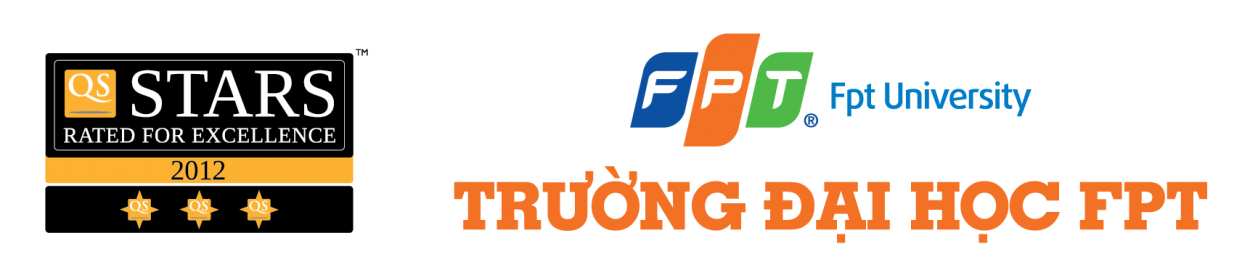 1. Idea
A project by the FPT Technology Research Institute 
 To help disabled people
 To applied knowledge learned in university
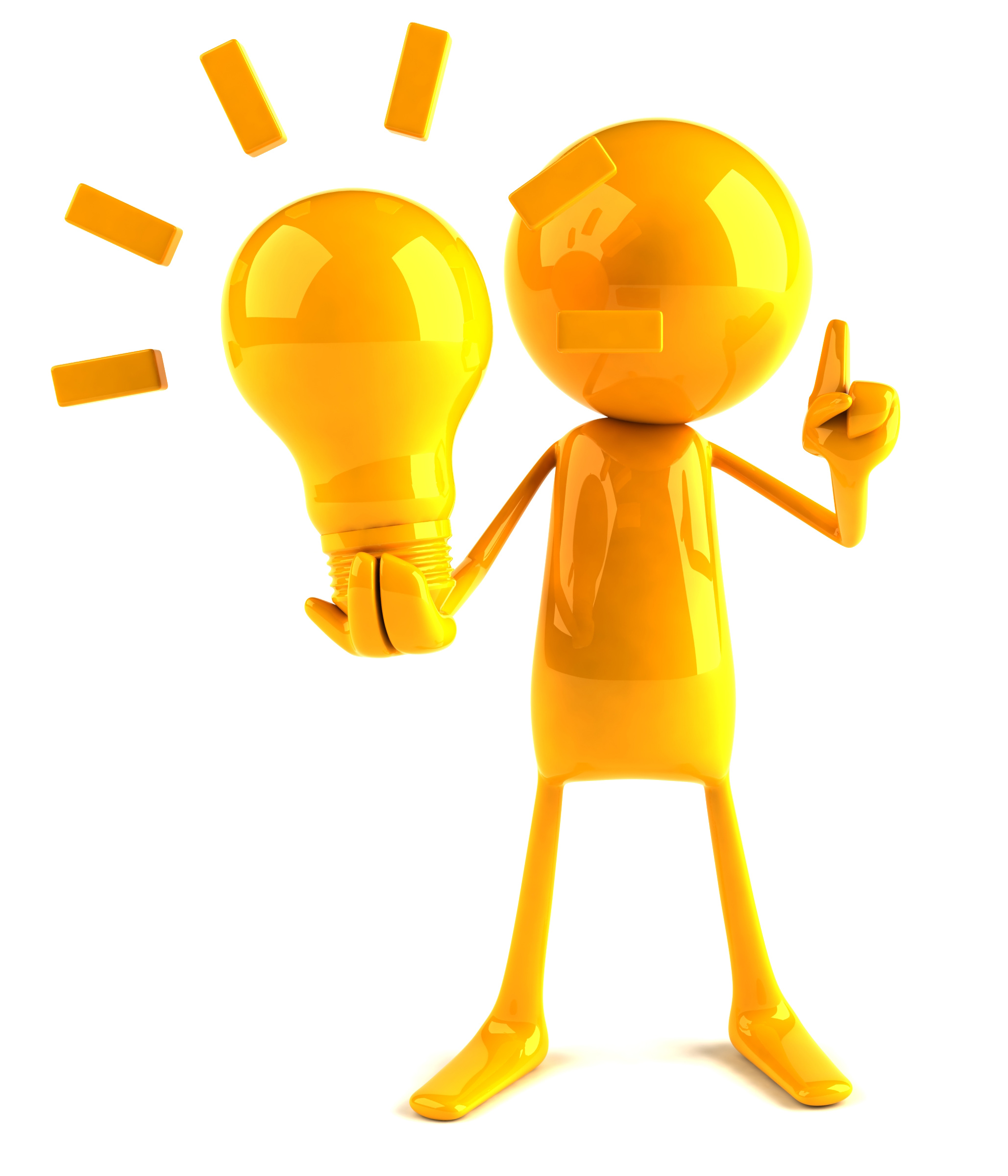 Hoang Viet Anh & Nguyen Huy Tung - FPT University - Bachelor of Computer Science
[Speaker Notes: Nêu ra các ý tưởng chính:
Là 1 project của viện nghiên cứu
Để giúp đỡ những người khuyết tật
Để áp dụng những kiến thức đã học về machine learning vào dự án]
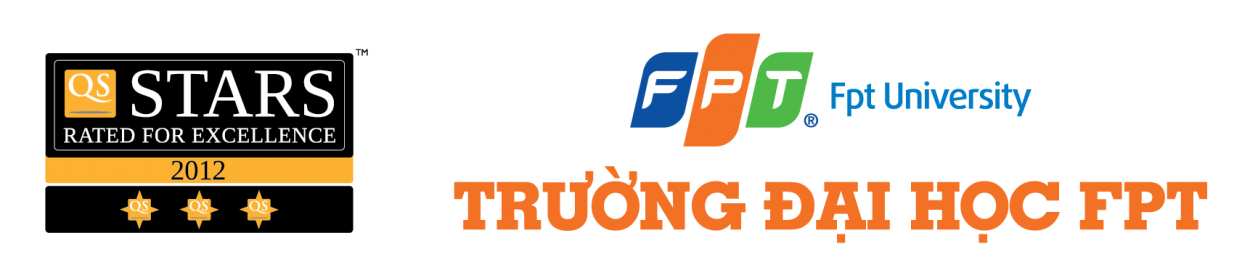 2. Scope of Project
Overview, comparison and recommendation 
 To find the best solution for the problem
 Target classification rate: 70%
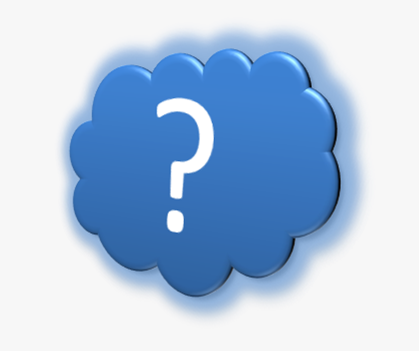 Hoang Viet Anh & Nguyen Huy Tung - FPT University - Bachelor of Computer Science
[Speaker Notes: Mục đich của đồ án
Đánh giá tổng quan, so sánh và đưa ra khuyến nghị
Tìm ra lời giải tốt nhất cho bài toán
Mục tiêu đặt ra phải đạt độ chính xác > 70%]
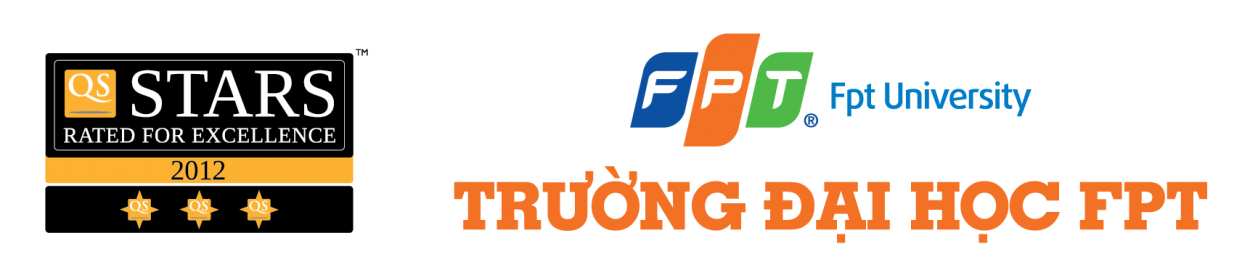 Our Approach
Data Recording
Feature Exacting
Method
Experiment
Hoang Viet Anh & Nguyen Huy Tung - FPT University - Bachelor of Computer Science
[Speaker Notes: Sơ đồ phát triển và giải quyết vấn đề]
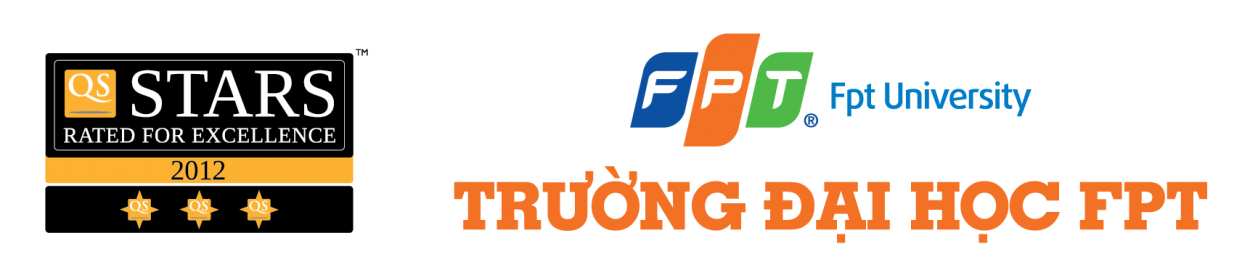 3. Data Recording
Data recording
Feature Exacting
Method
Experiment
Hoang Viet Anh & Nguyen Huy Tung - FPT University - Bachelor of Computer Science
[Speaker Notes: Phần đầu tiên: thu tín hiệu]
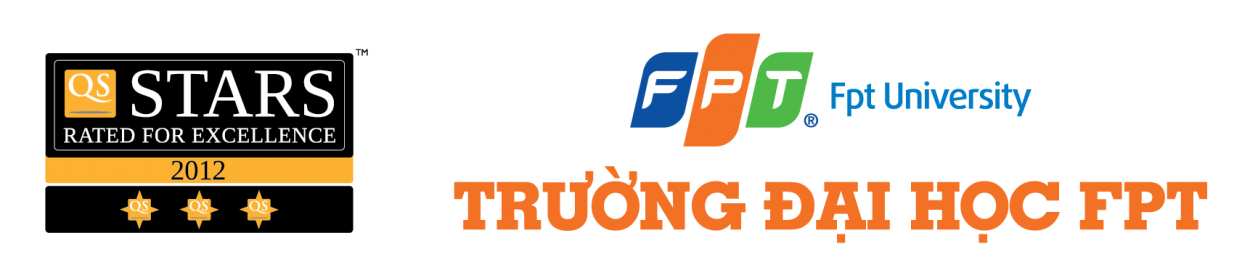 3. Data Recording
The 10-20 electrodes placement system
 The Brain Structure
 The devices
 Data Structure
Hoang Viet Anh & Nguyen Huy Tung - FPT University - Bachelor of Computer Science
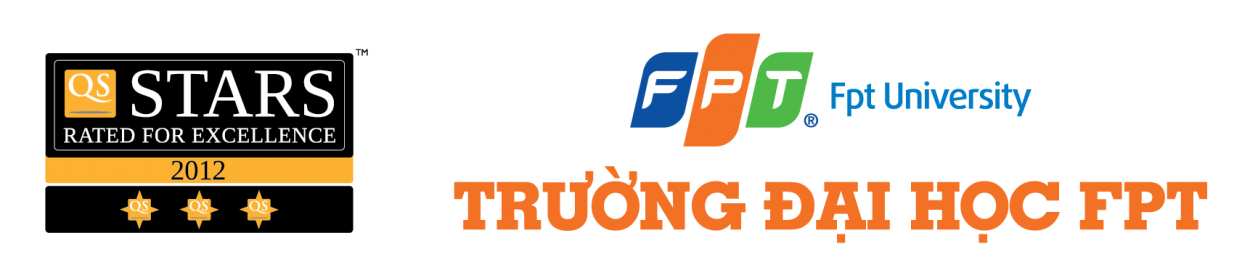 3. Data Recording
Electroencephalography



Method of recording electrical activity of the brain along the scalp*


* Wikipedia
Hoang Viet Anh & Nguyen Huy Tung - FPT University - Bachelor of Computer Science
[Speaker Notes: Electroencephalography: phương pháp thu tín hiệu điện của não trên đầu]
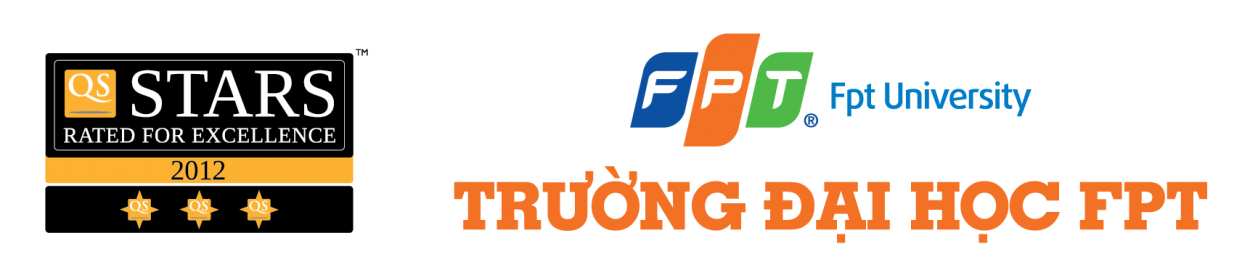 3. Data Recording
Electroencephalography
How EEG is produced?
When a neuron is activated, a current flow is produced
Mostly consist Na+, K+, Ca++, and Cl- ions (Atwood & Mackay, 1989).
Weak signal, need massively amplified. (Tyner & Knott, 1989).
Hoang Viet Anh & Nguyen Huy Tung - FPT University - Bachelor of Computer Science
[Speaker Notes: EEG được sinh ra như thế nào:
Khi 1 neuron được kích hoạt -> sinh ra dòng điện
Dòng điện bao gồm các ion
Tín hiệu sinh ra thường yếu do phải đâm xuyên qua hộp sọ và da đầu -> cần được khuếch đại rất lớn]
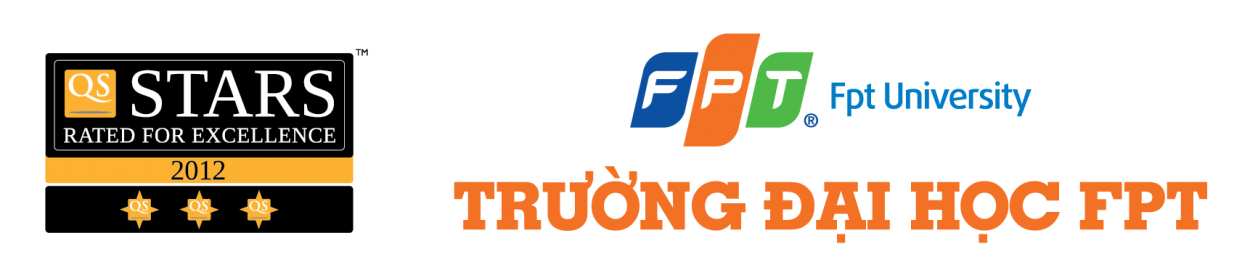 3. Data Recording
The 10-20 placement system
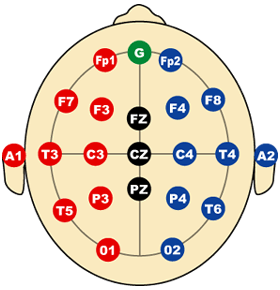 Hoang Viet Anh & Nguyen Huy Tung - FPT University - Bachelor of Computer Science
[Speaker Notes: Hệ thống đặt điện cực 10-20
10-20 là % khoảng cách giữa các điểm
Có 5 loại:
Frontal Lobe: thùy trán
Temporal lobe: thùy thái dương
Central: đỉnh đầu
Parietal Lobe: đỉnh đầu
Occipital Lobe: thùy chẩm]
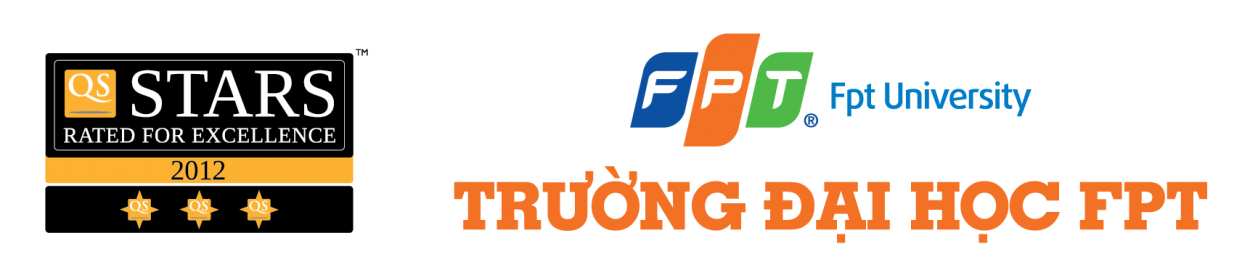 3. Data Recording
The Brain Structure
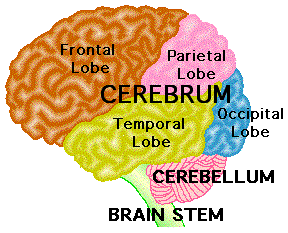 Hoang Viet Anh & Nguyen Huy Tung - FPT University - Bachelor of Computer Science
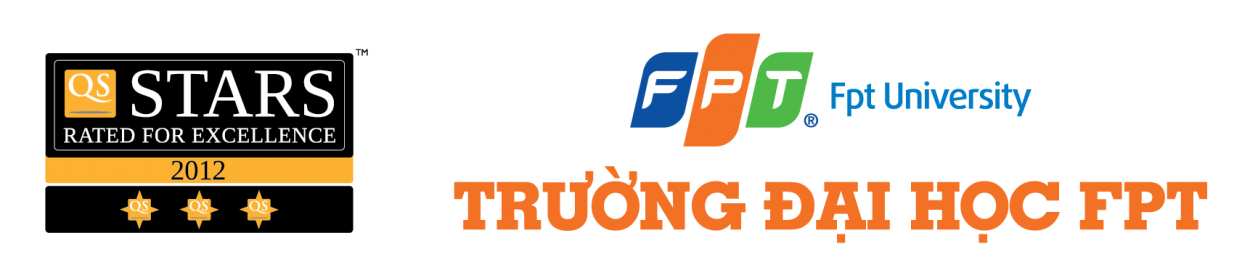 3. Data Recording
The Brain Structure
The cerebrum
Largest part of the brain
Associate with higher brain function
Divided into 4 parts:
Frontal Lobe
Parietal Lobe
Occipital Lobe
Temporal Lobe
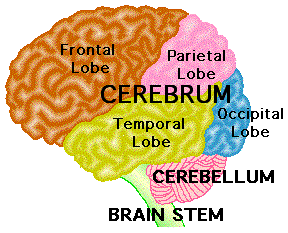 Hoang Viet Anh & Nguyen Huy Tung - FPT University - Bachelor of Computer Science
[Speaker Notes: Cerebrum: phần chóp não
Liên quan đến những hành động phức tạp như suy nghĩ, xử lý ngôn ngữ, ghi nhớ v.v
Được chia thành 4 phần:
Thùy trán: frontal: liên quan đến xử lý lý lẽ, đặt kế hoạch, 1 phần của việc nói, di chuyển, cảm xúc, giải quyết vấn đề, tập trung …: đây là phần quan sẽ liên quan trực tiếp đến bài toán của chúng ta
Đỉnh đầu: parietal: liên quan đến di chuyển, định hướng, nhận dạng, nhận thức sự kích thích của cơ thể
Thùy chẩm: Occipital: liên quan đến vision:
Thùy thái dương: Temporal Lobe: nhận thức, nhận diện sự kích thích về thính giác, bộ nhớ và ngôn ngữ]
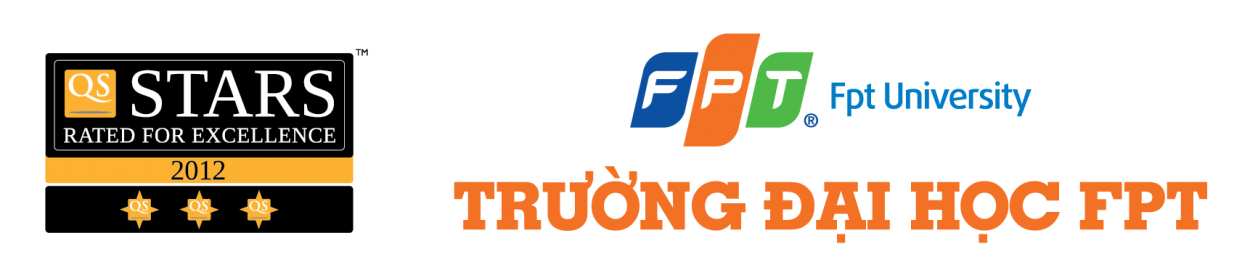 3. Data Recording
The Brain Structure
The cerebellum
  known as little brain

The brainstem 
 simplest part of the brain
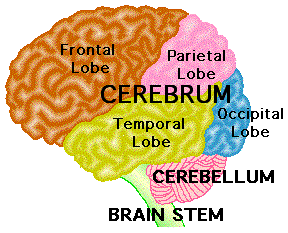 Hoang Viet Anh & Nguyen Huy Tung - FPT University - Bachelor of Computer Science
[Speaker Notes: Cerebellum: tiểu não: quy định và phối hợp các chức năng di chuyển, cử chỉ và sự thăng bằng
Brainstem: cuống não: các hoạt động căn bản của sự sống con người như điều khiển sự thở, nhịp tim, huyết áp, nhiệt độ cơ thể v.v]
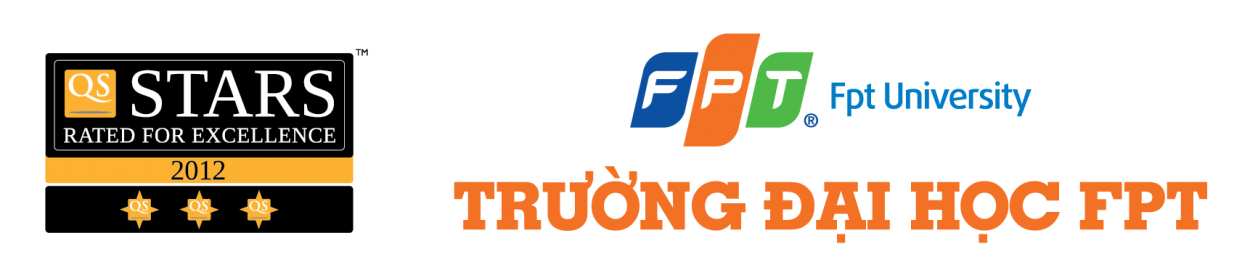 3. Data Recording
The Brain Structure 
Brain produced electricity, can be categorized into 5 wavebands
Each type of wave is a reflection of brain current state
Alpha: relax with eyes close
Beta: conscious and alert.
Delta: deep sleep or unconscious
Theta: deep relaxation
Gamma: currently on researching
Hoang Viet Anh & Nguyen Huy Tung - FPT University - Bachelor of Computer Science
[Speaker Notes: α: frequency band of 8-13 Hz. Amplitude is mostly below 50 µV. This waveband is produced when the body relax, with eyes close and will disappear when the brain is focus and thinking. 
β: frequency band of 14-40 Hz. Amplitude is mostly below 30 µV. This wave is produced when people are conscious and alert 
θ: frequency band of 4-7 Hz. Amplitude is mostly below 30 µV. This wave is produced when people are under emotional pressure, interruption or deep relaxation.5-29 26 August 2015 
δ: frequency band of under 4 Hz. Amplitude is between 100-200 µV. In conscious state, most human does not produce δ wave. This wave is produced when people in deep sleep, or unconscious. 
γ: frequency band of above 40 Hz. Amplitude is between 5-10 µV. The γ waveband will not be used in our project because researcher point out that, the other 4 band is the most related to human mental state (Hasegawa & Oguri, 2006).]
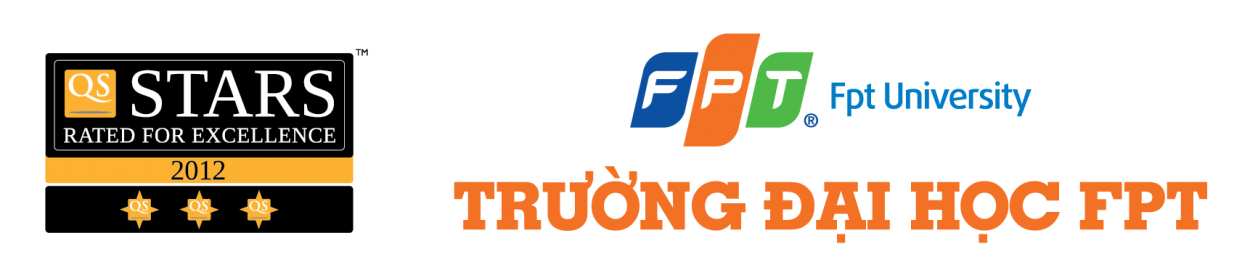 3. Data Recording
The devices
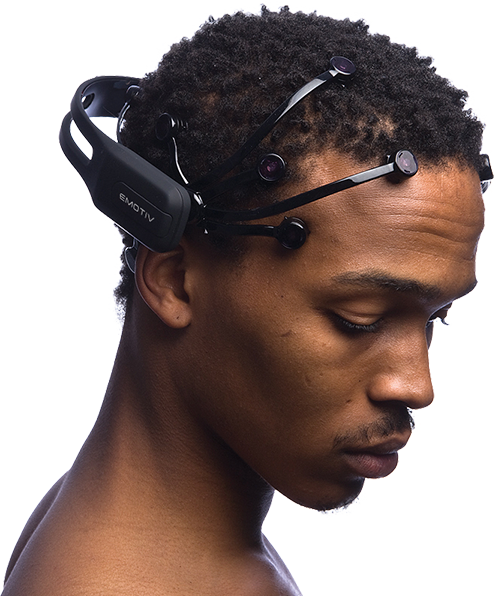 Emotiv Epoc headset
Hoang Viet Anh & Nguyen Huy Tung - FPT University - Bachelor of Computer Science
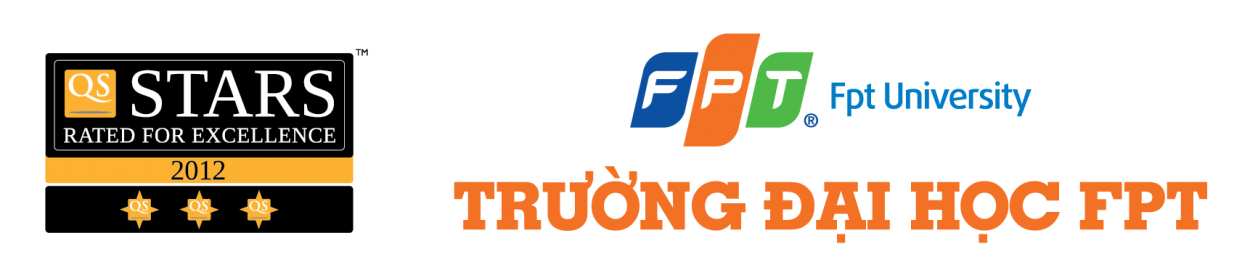 3. Data Recording
The devices
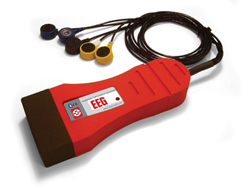 BrainQuiry PET EEG device
Hoang Viet Anh & Nguyen Huy Tung - FPT University - Bachelor of Computer Science
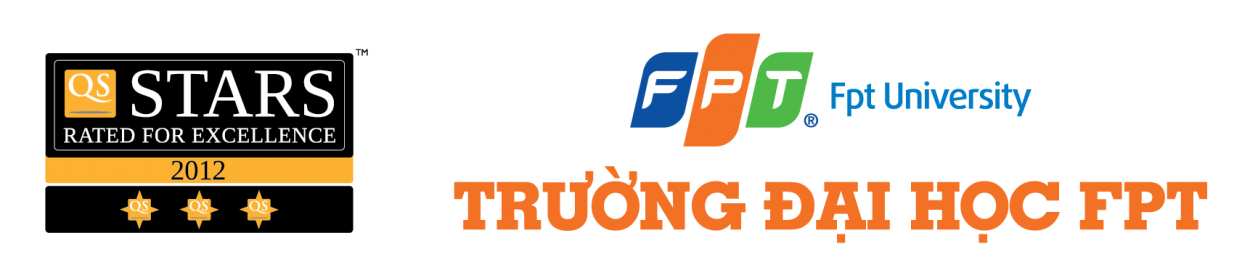 3. Data Recording
The devices
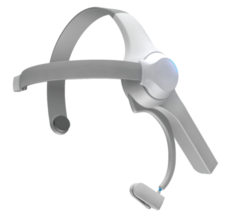 Neurosky Mindwave
Hoang Viet Anh & Nguyen Huy Tung - FPT University - Bachelor of Computer Science
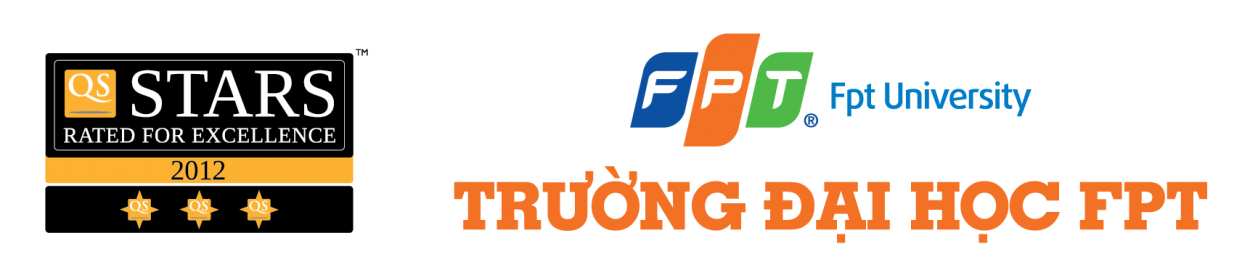 3. Data Recording
The devices
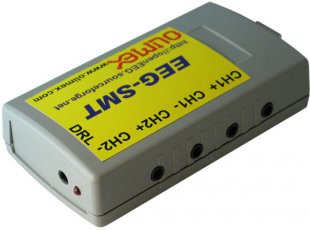 Olimex EEG-SMT
Hoang Viet Anh & Nguyen Huy Tung - FPT University - Bachelor of Computer Science
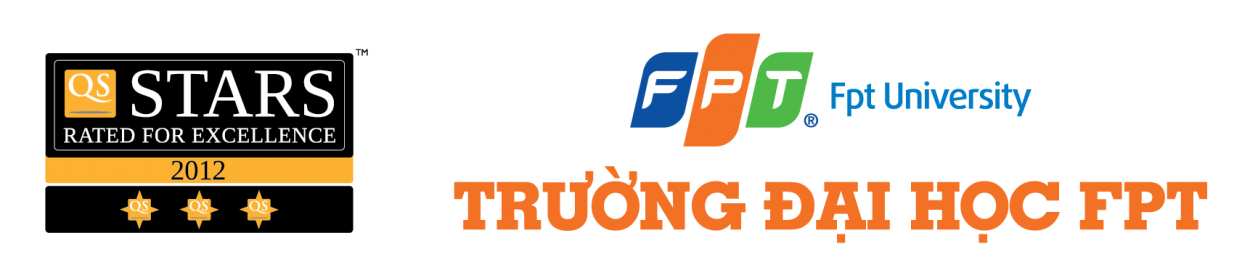 3. Data Recording
The Helper Training Software 
The sample rate of 256Hz, High Pass Filter at 0.16Hz and Low Pass Filter at 64Hz
2 minutes ,  60 seconds
MATLAB file format (.mat)
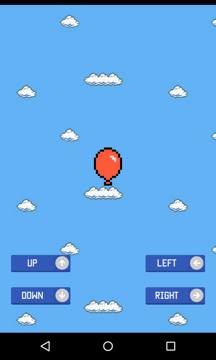 The Helper Training Software
Hoang Viet Anh & Nguyen Huy Tung - FPT University - Bachelor of Computer Science
[Speaker Notes: Mô tả: thông số đo, số lượng ng đo, thời gian đo, cách thức đo]
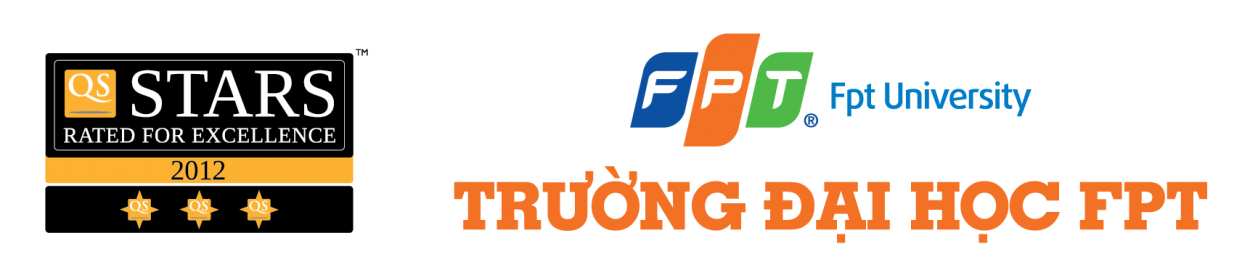 3. Data Recording
Hoang Viet Anh & Nguyen Huy Tung - FPT University - Bachelor of Computer Science
[Speaker Notes: Lưu ở đâu, file nào, đuôi gì
Chú ý kích thước bảng]
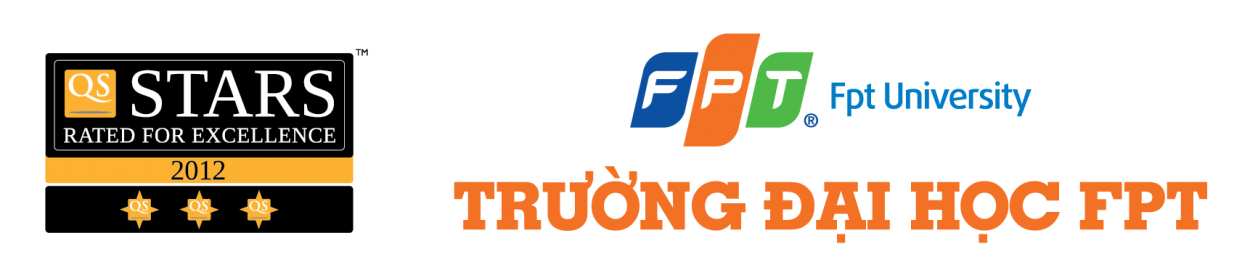 4. Features
Data collecting
Feature Exacting
Method
Experiment
Hoang Viet Anh & Nguyen Huy Tung - FPT University - Bachelor of Computer Science
[Speaker Notes: -Vi sai bậc 1, vi sai bậc 2]
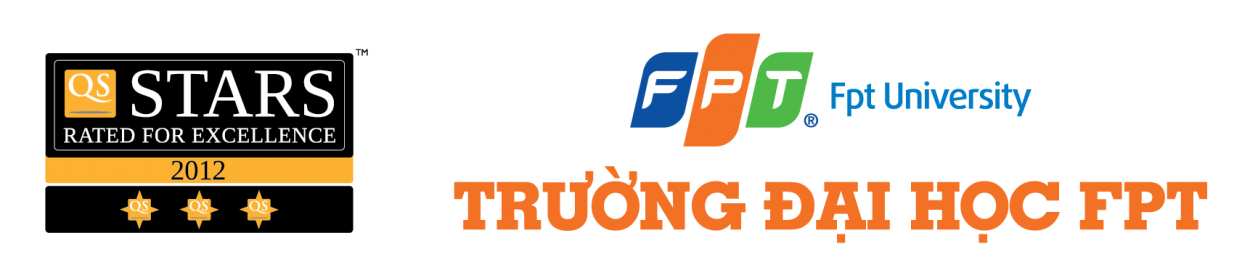 4. Features
Features
Frequency Domain
Time Domain
PSD
Wavelet Transform
Kurtosis
Mean first & mean second
Skewness
Hoang Viet Anh & Nguyen Huy Tung - FPT University - Bachelor of Computer Science
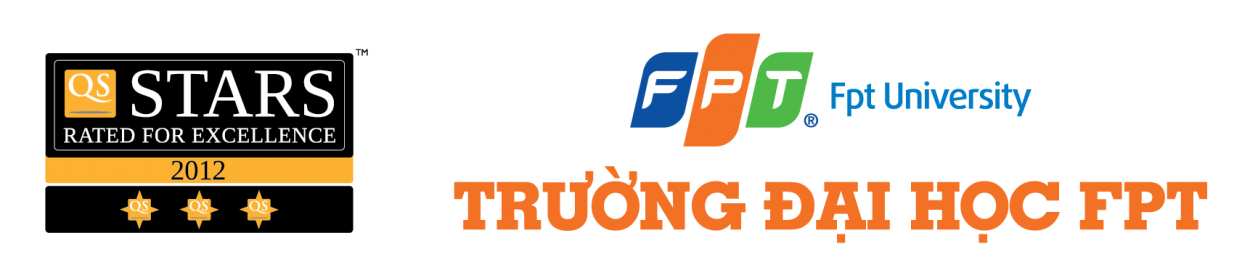 4. Features
Hoang Viet Anh & Nguyen Huy Tung - FPT University - Bachelor of Computer Science
[Speaker Notes: -Vi sai bậc 1, vi sai bậc 2]
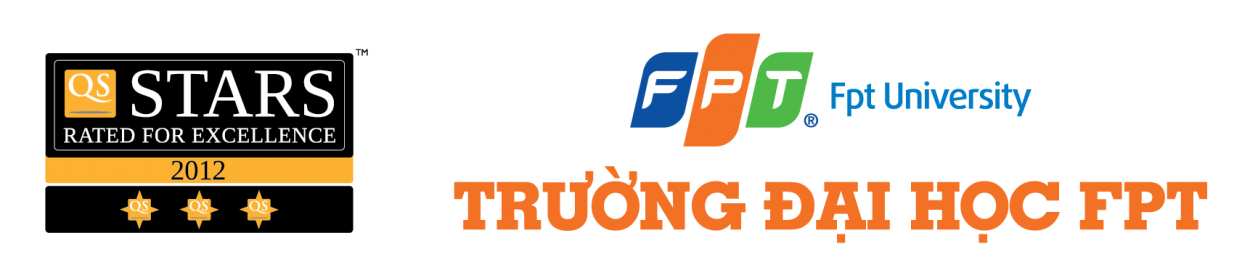 4. Features
Wavelet Packet Transform (WPT):



Provide the time-frequency representation

Processing and analyzing the EEG signals, localize the artifact component

An alternative approach to the Fourier transform

It can analyze non-stationary signals
Hoang Viet Anh & Nguyen Huy Tung - FPT University - Bachelor of Computer Science
[Speaker Notes: Gạch ra các đặc trưng của WPT(chú ý giải thik tại sao nó dùng nhiều EEG)]
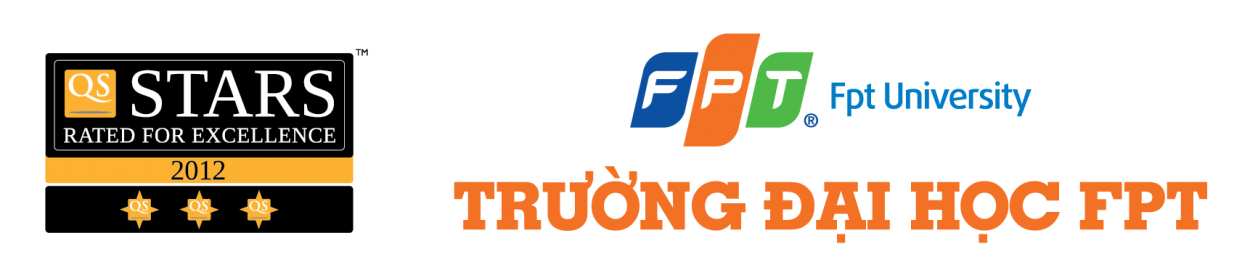 4. Features
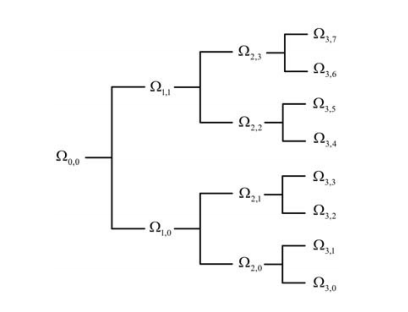 Hoang Viet Anh & Nguyen Huy Tung - FPT University - Bachelor of Computer Science
[Speaker Notes: Gạch ra các đặc trưng của WPT(chú ý giải thik tại sao nó dùng nhiều EEG)]
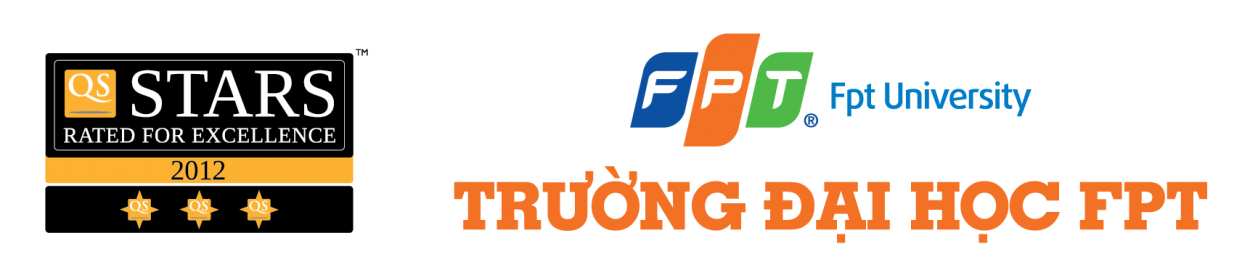 4. Features
Hoang Viet Anh & Nguyen Huy Tung - FPT University - Bachelor of Computer Science
[Speaker Notes: -Giới thiệu qua các loại sóng, ý nghĩa
-Ghép slide này slide sau]
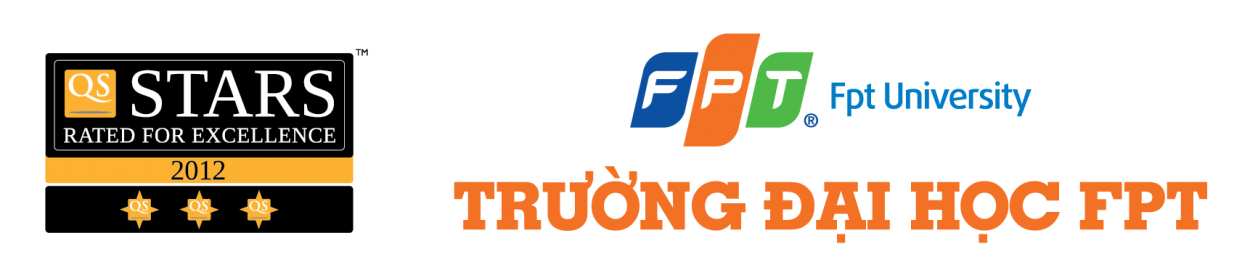 4. Features
Hoang Viet Anh & Nguyen Huy Tung - FPT University - Bachelor of Computer Science
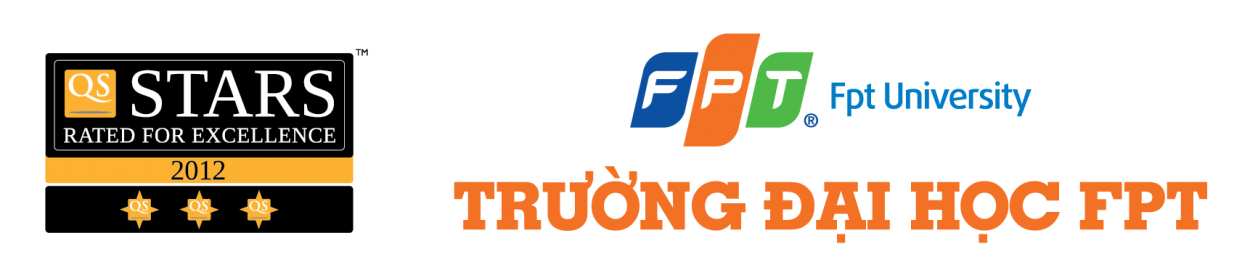 4. Features
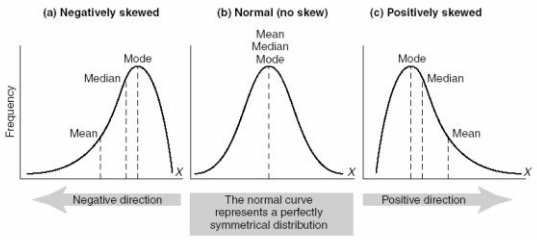 Hoang Viet Anh & Nguyen Huy Tung - FPT University - Bachelor of Computer Science
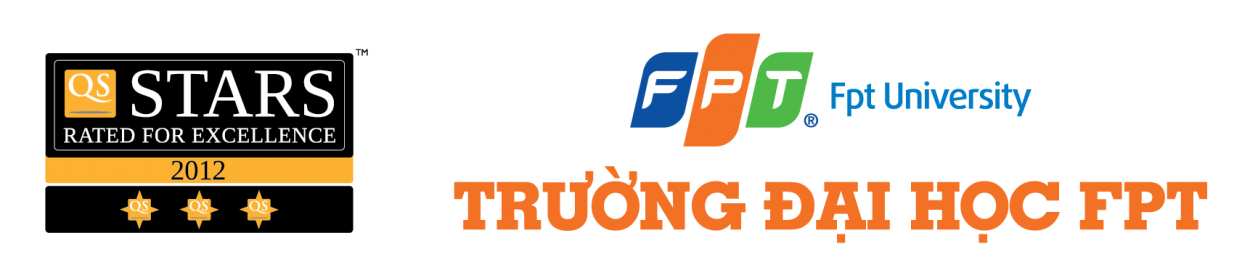 4. Features
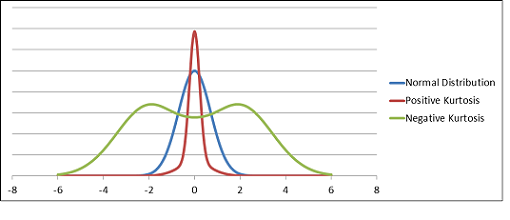 Hoang Viet Anh & Nguyen Huy Tung - FPT University - Bachelor of Computer Science
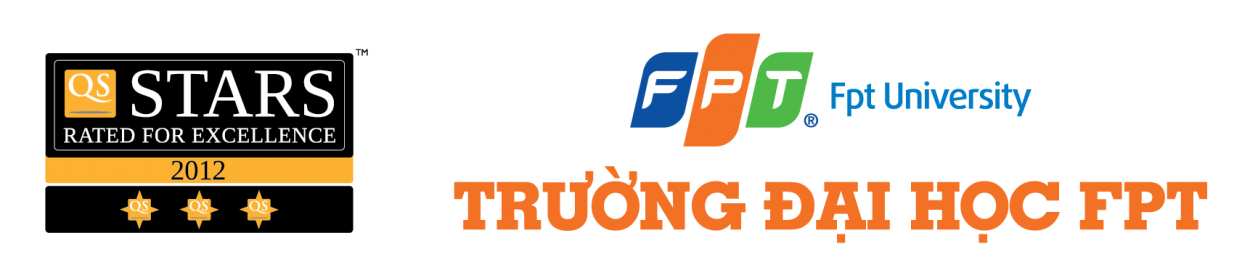 5. Methods
Data collecting
Feature Exacting
Method
Experiment
Hoang Viet Anh & Nguyen Huy Tung - FPT University - Bachelor of Computer Science
[Speaker Notes: -Vi sai bậc 1, vi sai bậc 2]
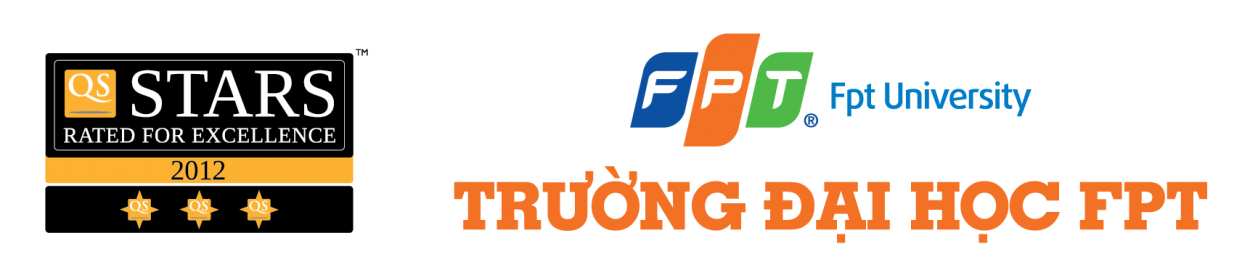 5. Methods
Methods
Neural Network
Support Vector Machine
Linear Discriminant Analysis
Naive Bayes
K-Nearest Neighbor
Hoang Viet Anh & Nguyen Huy Tung - FPT University - Bachelor of Computer Science
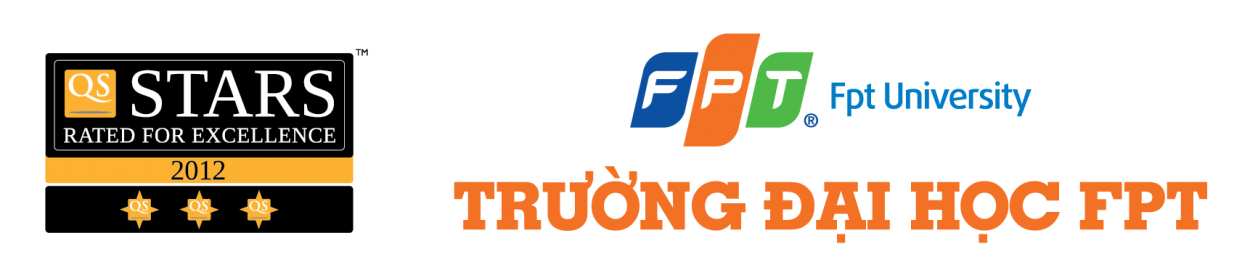 5. Methods
Hoang Viet Anh & Nguyen Huy Tung - FPT University - Bachelor of Computer Science
[Speaker Notes: Cần nêu ra những đặc điểm, nguyên lí hoạt động của từng thuật toán để cho thấy sự khác nhau giữa chúng]
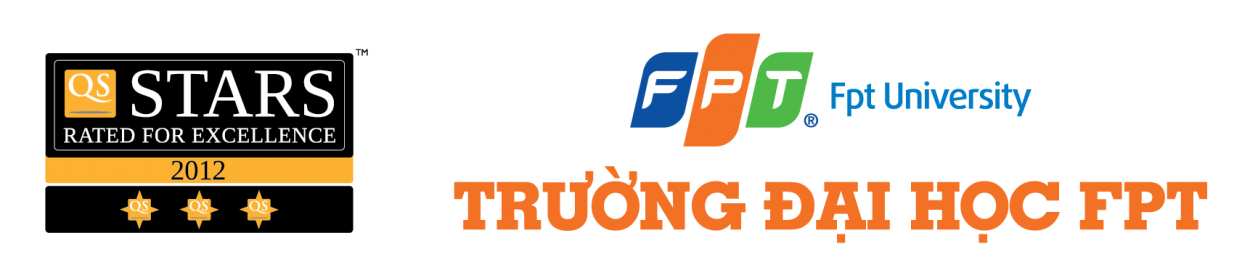 5. Methods
Support Vector Machine(SVM)
Based upon the ideal of maximizing the margin, i.e.., the distance from the nearest training points (Cortes & Vladimir, 1995).
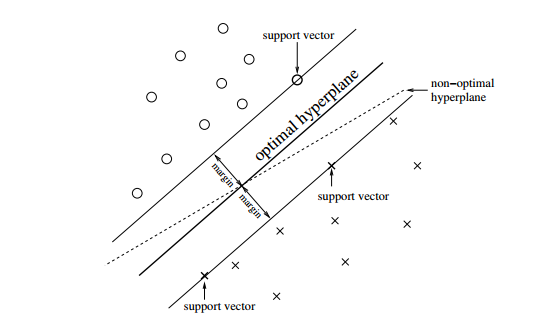 Hoang Viet Anh & Nguyen Huy Tung - FPT University - Bachelor of Computer Science
[Speaker Notes: Cần nêu ra những đặc điểm, nguyên lí hoạt động của từng thuật toán để cho thấy sự khác nhau giữa chúng]
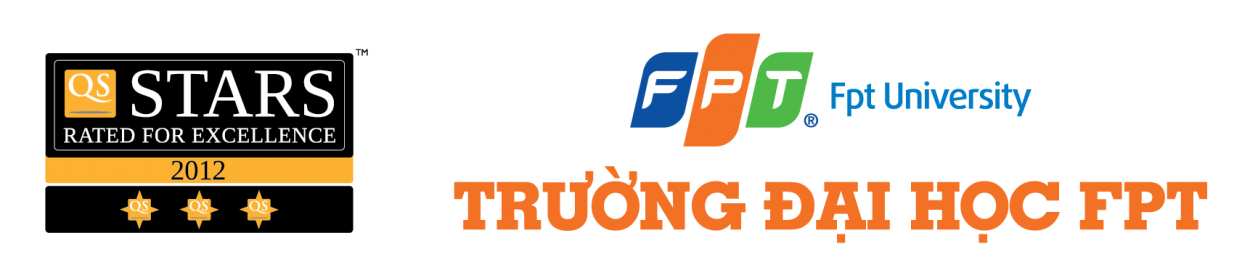 5. Methods
Neural Network - Multilayer Perceptron (MLP):

Includes: an input layer, possibly one or several hidden layers, and an output layer

One neuron’s input is linked with the output of the previous layer’s neurons

The neurons of the output layer = the class of the input vector
Hoang Viet Anh & Nguyen Huy Tung - FPT University - Bachelor of Computer Science
[Speaker Notes: Cần nêu ra những đặc điểm, nguyên lí hoạt động của từng thuật toán để cho thấy sự khác nhau giữa chúng]
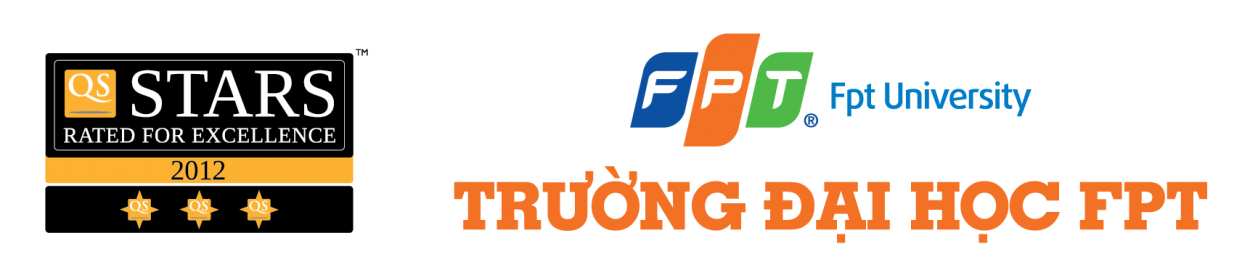 5. Methods
Neural Network - Multilayer Perceptron (MLP):
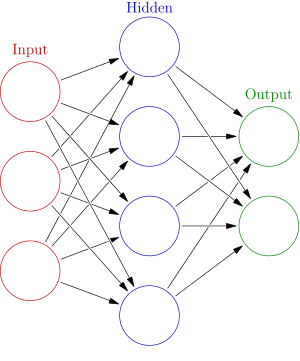 Hoang Viet Anh & Nguyen Huy Tung - FPT University - Bachelor of Computer Science
[Speaker Notes: Cần nêu ra những đặc điểm, nguyên lí hoạt động của từng thuật toán để cho thấy sự khác nhau giữa chúng]
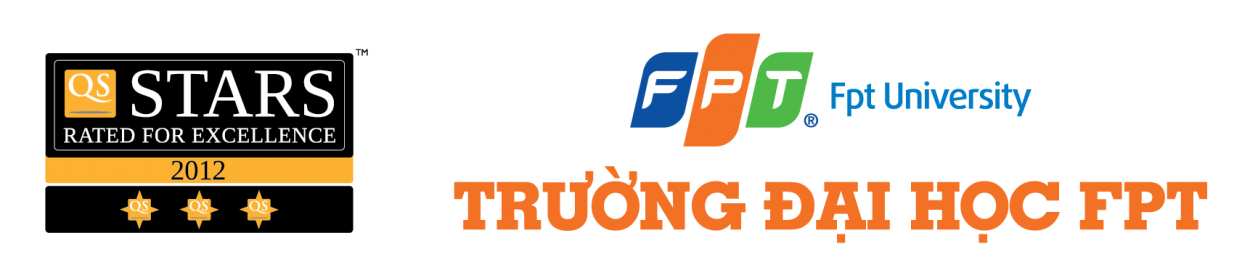 5. Methods
- Linear Discriminant Analysis:
 construct a hyper plane with projection
 low computational 
 one-versus-all when classify > 2 classes
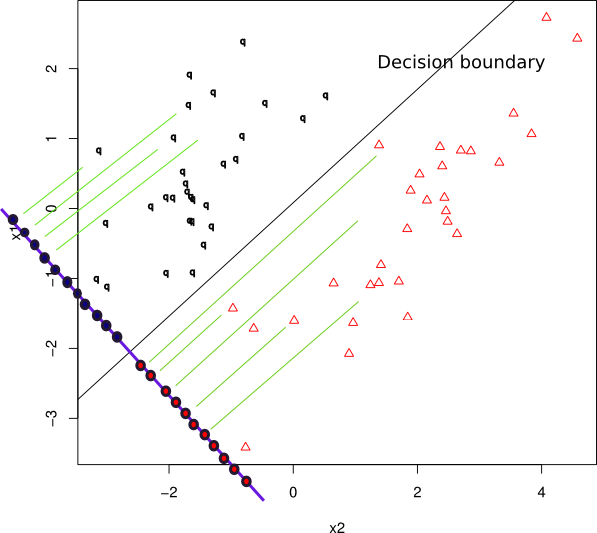 Hoang Viet Anh & Nguyen Huy Tung - FPT University - Bachelor of Computer Science
[Speaker Notes: Cần nêu ra những đặc điểm, nguyên lí hoạt động của từng thuật toán để cho thấy sự khác nhau giữa chúng]
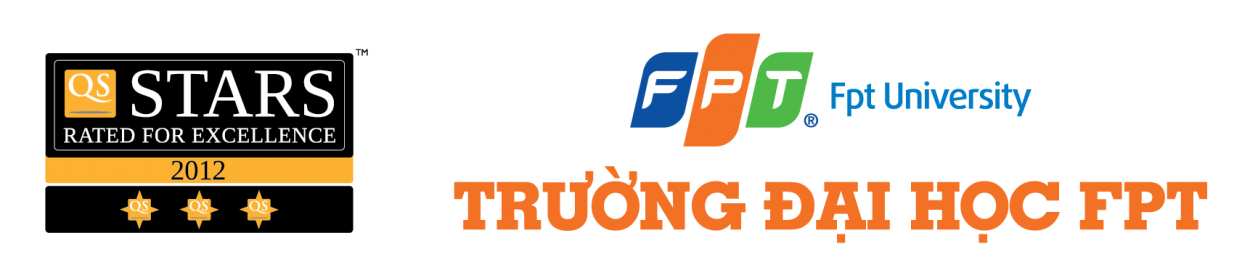 5. Methods
- K-Nearest Neighbors:
 simple
 assign features to class according to it’s neighbor
 not popular in BCI field
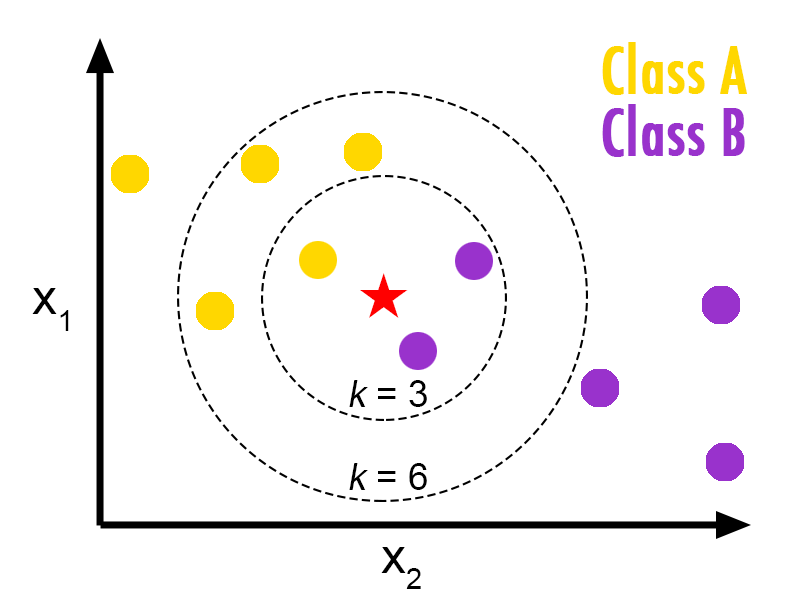 Hoang Viet Anh & Nguyen Huy Tung - FPT University - Bachelor of Computer Science
[Speaker Notes: Cần nêu ra những đặc điểm, nguyên lí hoạt động của từng thuật toán để cho thấy sự khác nhau giữa chúng]
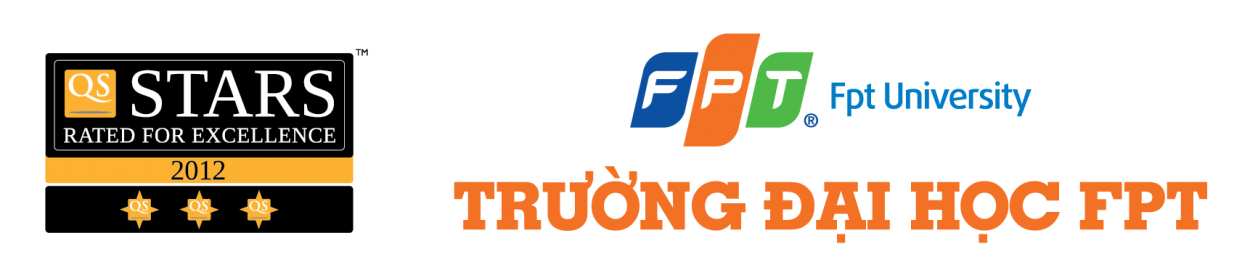 6. Other
Removal noise:
Remove spike
Remove trend
Cross validation
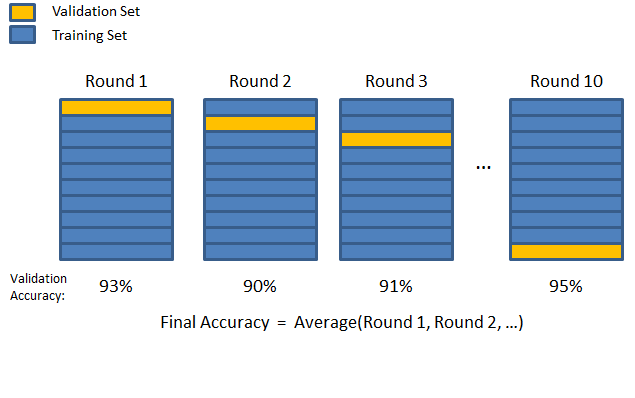 Hoang Viet Anh & Nguyen Huy Tung - FPT University - Bachelor of Computer Science
[Speaker Notes: Nhiều chữ, gạch đầu dòng]
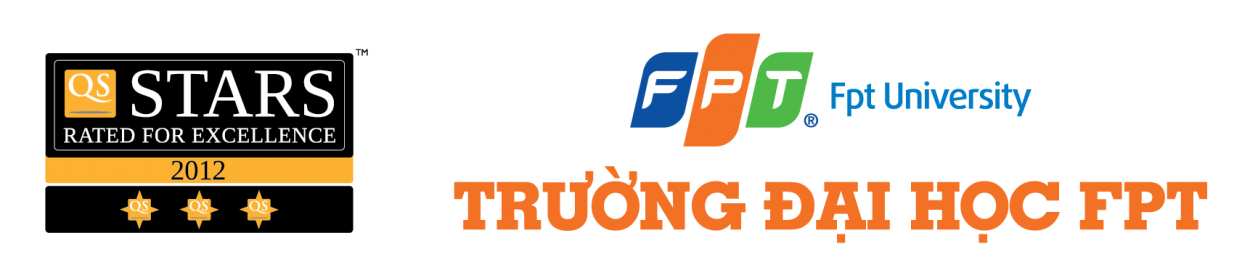 Data collecting
Feature Exacting
Method
Experiment
Hoang Viet Anh & Nguyen Huy Tung - FPT University - Bachelor of Computer Science
[Speaker Notes: -Vi sai bậc 1, vi sai bậc 2]
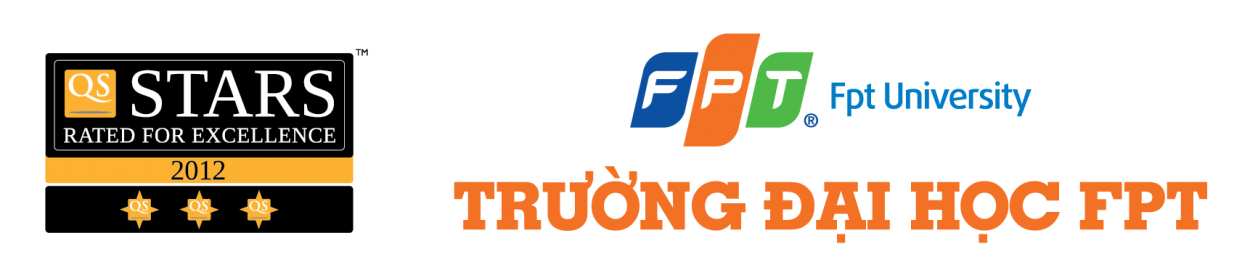 7. Experiment
Data Structure
Noise Removal Efficiency
Features Impact 
Classifier Efficiency
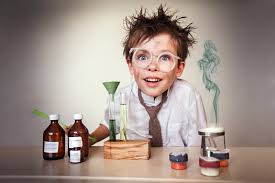 Hoang Viet Anh & Nguyen Huy Tung - FPT University - Bachelor of Computer Science
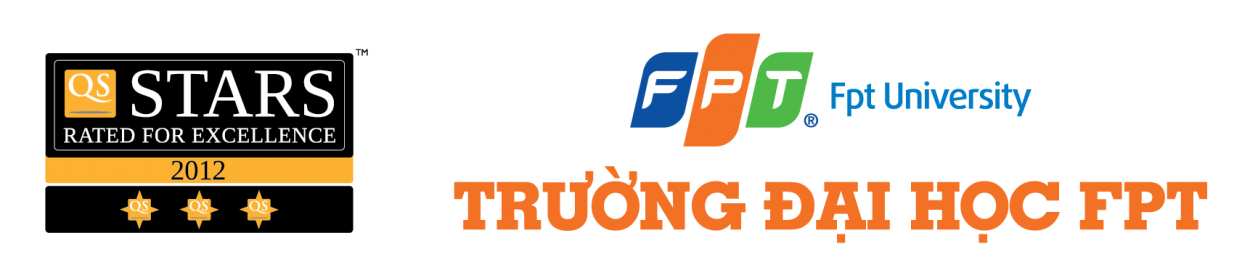 7.1 Noise Removal Efficiency
Accuracy of methods when using 5 features with two classes classification
Hoang Viet Anh & Nguyen Huy Tung - FPT University - Bachelor of Computer Science
[Speaker Notes: Phần này cho báng ở 1 slide   sau đó cho slide sau nêu kết luận(gạch đầu dòng) . Only kết luận, k nên giải thích

Data eeg nhiễu  lí do, solution
SVM and LDA bị nhiễu k ảnh hưởng]
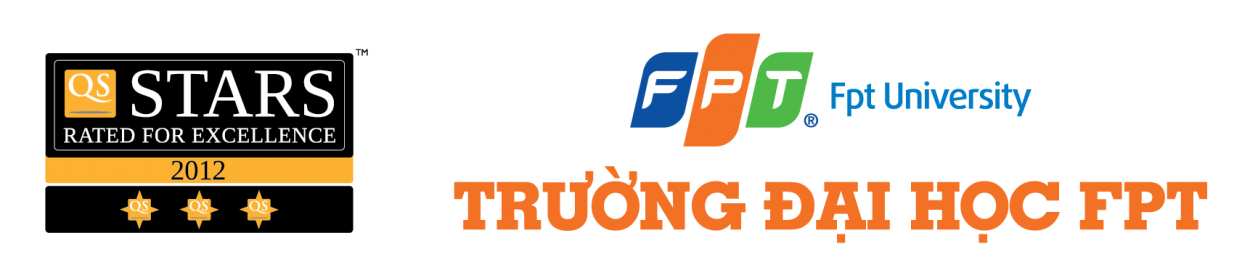 7.1 Noise Removal Efficiency
EEG data is collected with so much noise
The noise does not affect LDA and SVM
Neural Network is best method
Hoang Viet Anh & Nguyen Huy Tung - FPT University - Bachelor of Computer Science
[Speaker Notes: Phần này cho báng ở 1 slide   sau đó cho slide sau nêu kết luận(gạch đầu dòng) . Only kết luận, k nên giải thích

Data eeg nhiễu  lí do, solution
SVM and LDA bị nhiễu k ảnh hưởng]
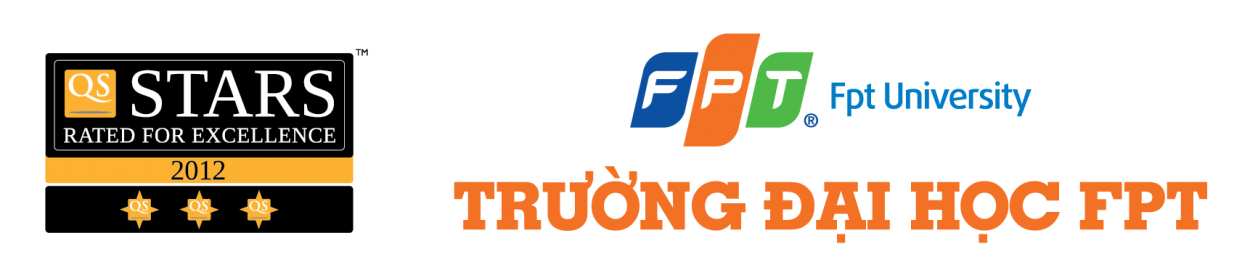 7.2 Features Impact
Features Impact
Accuracy of each feature  with Neural Network and noise removal applied
Hoang Viet Anh & Nguyen Huy Tung - FPT University - Bachelor of Computer Science
[Speaker Notes: 2 features có độ chính xác cao nhất là PSD và Wavelet Packet Transform vì cùng chuyển qua miền tần số: frequency domain
Các đặc trưng còn lại thấp, do không thể hiện được nhiều về các hoạt động của não]
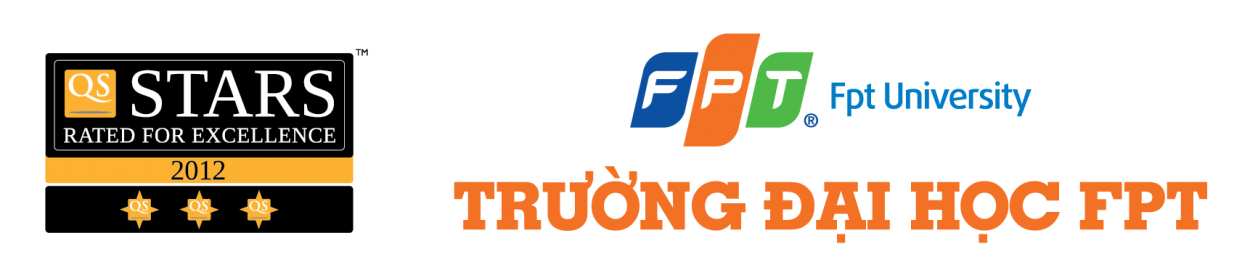 7.2 Features Impact
Features Impact
Classification rate when combine features
Hoang Viet Anh & Nguyen Huy Tung - FPT University - Bachelor of Computer Science
[Speaker Notes: Khi kết hợp các đặc trưng thì cho kết quả rất cao]
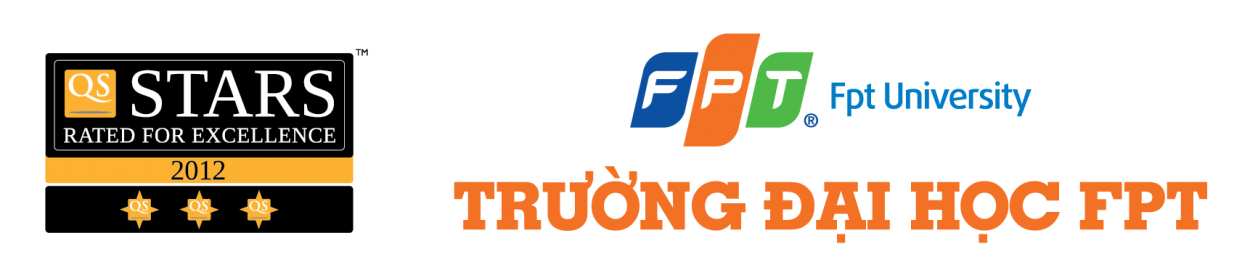 7.2 Features Impact
Features Impact
Hoang Viet Anh & Nguyen Huy Tung - FPT University - Bachelor of Computer Science
[Speaker Notes: Các đặc trưng miền tần số có sức ảnh hưởng lớn đến classification rate]
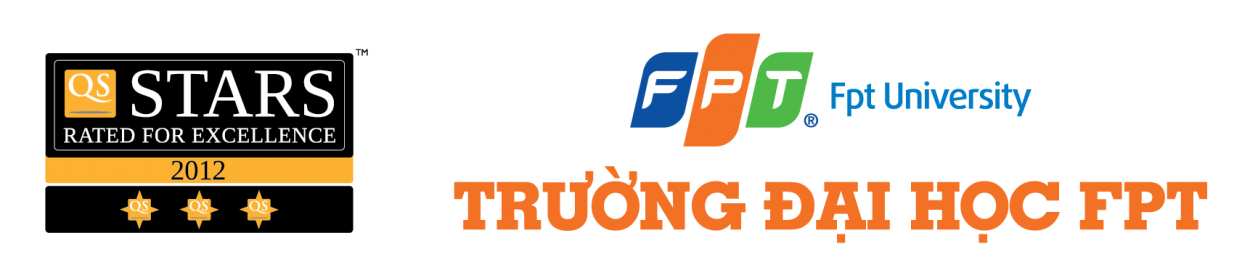 7.3 Classifier Efficiency
Classifier Efficiency

We used 5 classification methods in our research :  Naïve Bayes, LDA, SVM, K-Nearest Neighbor and Neural Network.
Which is best method in our BCI?
Hoang Viet Anh & Nguyen Huy Tung - FPT University - Bachelor of Computer Science
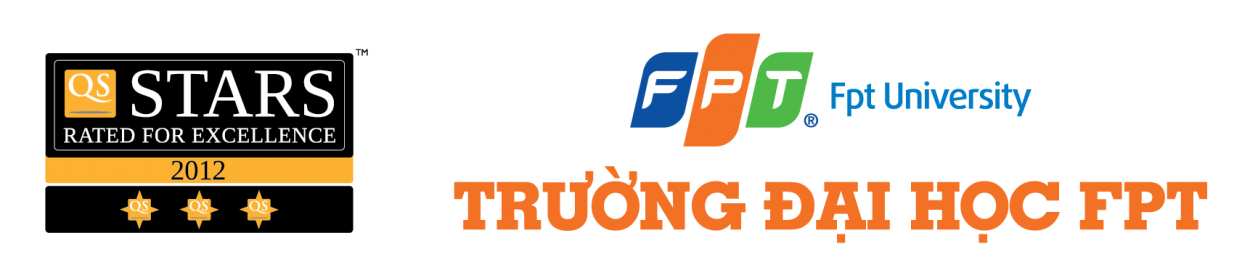 7.3 Classifier Efficiency
Classifier Efficiency
Hoang Viet Anh & Nguyen Huy Tung - FPT University - Bachelor of Computer Science
[Speaker Notes: Neural network cho kết quả tốt nhất
Khi phân loại thì 2 hướng cho kết quả tốt hơn]
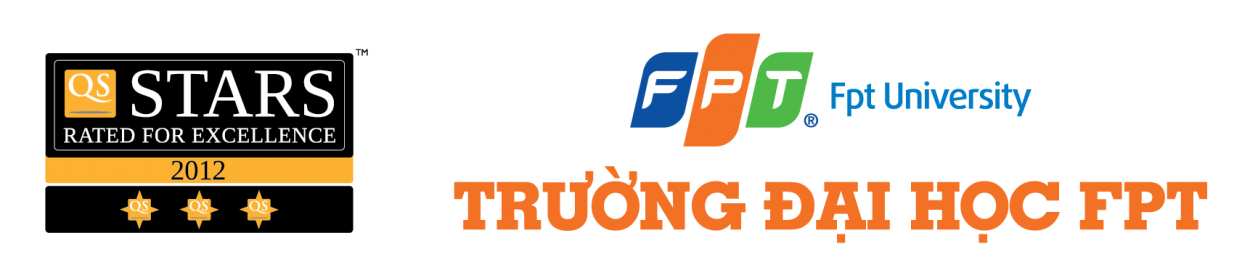 7.4 Number of test subjects
Number of test subjects

 The classification rate of each subject are overall much greater than the result of all of them.
 Why?
The difference between the thinking of each person.
The difference between how the electrodes was placed
The difference between the times the test was executed.
Hoang Viet Anh & Nguyen Huy Tung - FPT University - Bachelor of Computer Science
[Speaker Notes: Nhieu nguoi < 1 nguoi (tai sao)
Thangvm thap qua’ (tai sao)]
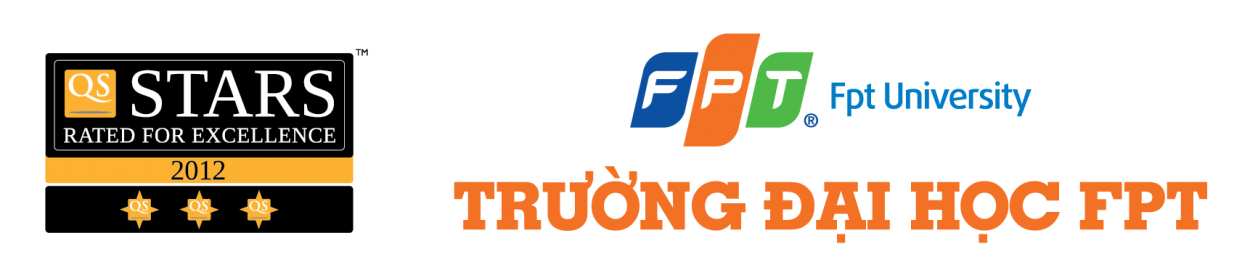 8. Conclusion
We have better result when classify up and down class than when we classify 4 directions.
The Neural Network have the best classification rate when the signal is clean, the worst classifier to use was the K-Nearest Neighbor.
Statistical features does not work well in classification of human brain’s signal. Power Spectral Density and Wavelet Transform are best features in our research. 
We can achieve better classification rate when we only classify the signal of each test subject at a time, rather than combine all result
Hoang Viet Anh & Nguyen Huy Tung - FPT University - Bachelor of Computer Science
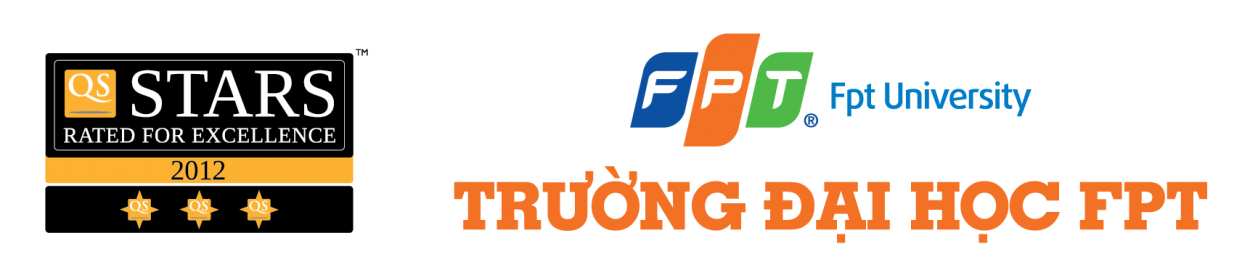 9.  Demo
Hoang Viet Anh & Nguyen Huy Tung - FPT University - Bachelor of Computer Science
[Speaker Notes: -Show data thu duoc, show qua’ trinh chay xu li data -->  feature ->> method
-Chay thử 1 bảng khi thuyết trình]
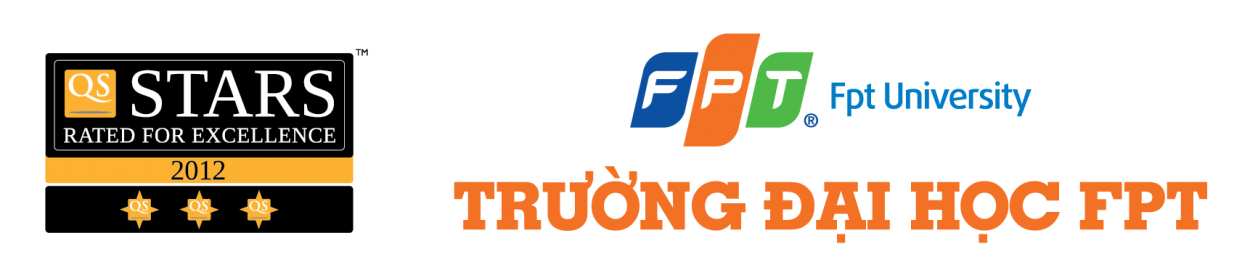 Question and Answer